Исследовательская работа
«Как экономить электроэнергию дома»
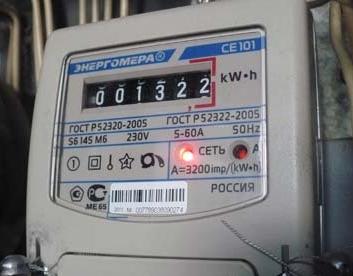 Выполнил: Ушаев Всеволод
ученик 2А класса
Научный руководитель:
 Брагина Яна Михайловна
МАОУ «Гимназия №34»
Ульяновск 2014
Цель работы:
* Узнать, какие электрические приборы есть дома, и сколько потребляют электрической энергии.
* Выяснить, возможно ли своими усилиями экономить дома электрическую энергию?
Задачи:
* Узнать, сколько стоит электроэнергия.
* Измерить, сколько электроэнергии потребляют электроприборы  в разных режимах работы.
* Узнать, какие бывают лампы для освещения, и какие из них экономичнее.
* Приучаться  следить, чтобы электричество дома не расходовалось зря.
Гипотезы:
* Не обязательно выключать из розетки приборы, которые не используются.
* Энергосберегающие лампочки, как утверждает реклама, тратят меньше электроэнергии.
Теоретическая часть
1 кВт*ч в Ульяновске = 2 рубля 81 копейка
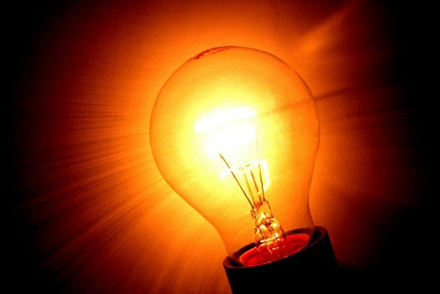 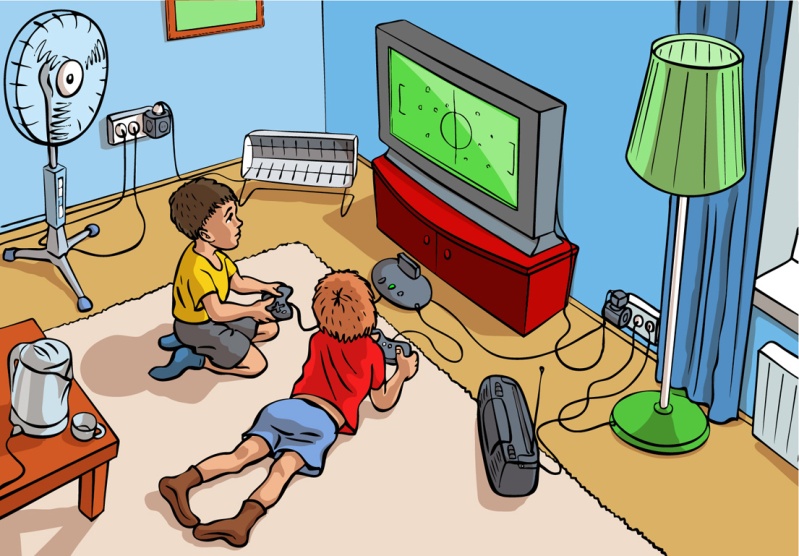 100 Ватт
0,1кВт * 8ч * 30дней * 2,81руб = 67руб в месяц
Измеряем приборы дома
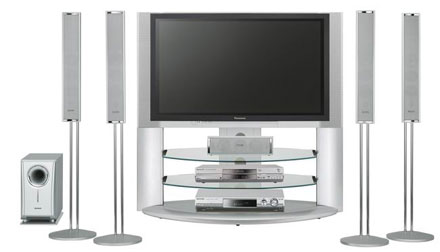 Вкл:
0,220 кВт * 3ч * 30 дней * 2,81руб. = 56 руб. в месяц
Выкл:
0,026 кВт * 24ч * 30 дней * 2,81руб. = 53 руб. в месяц
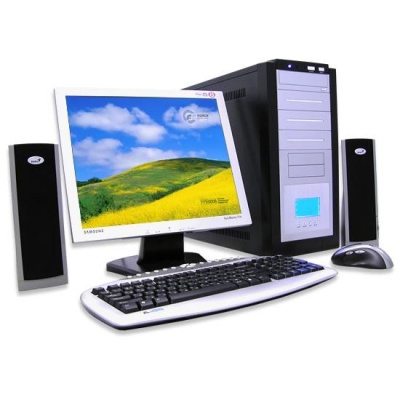 Игры: 200 Ватт
Интернет: 120 Ватт
Энергосберегающий режим: 70 Ватт
Выкл: 17 Ватт
Выкл:
0,017 кВт * 24ч * 30 дней * 2,81руб. = 34 руб. в месяц
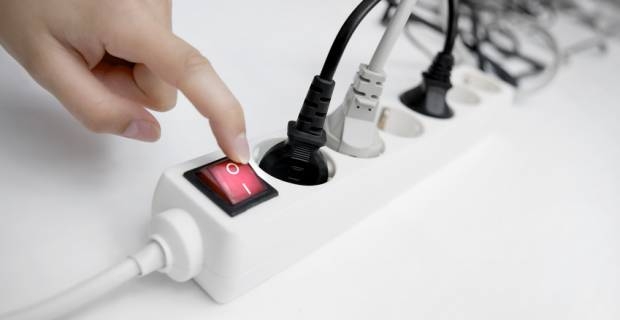 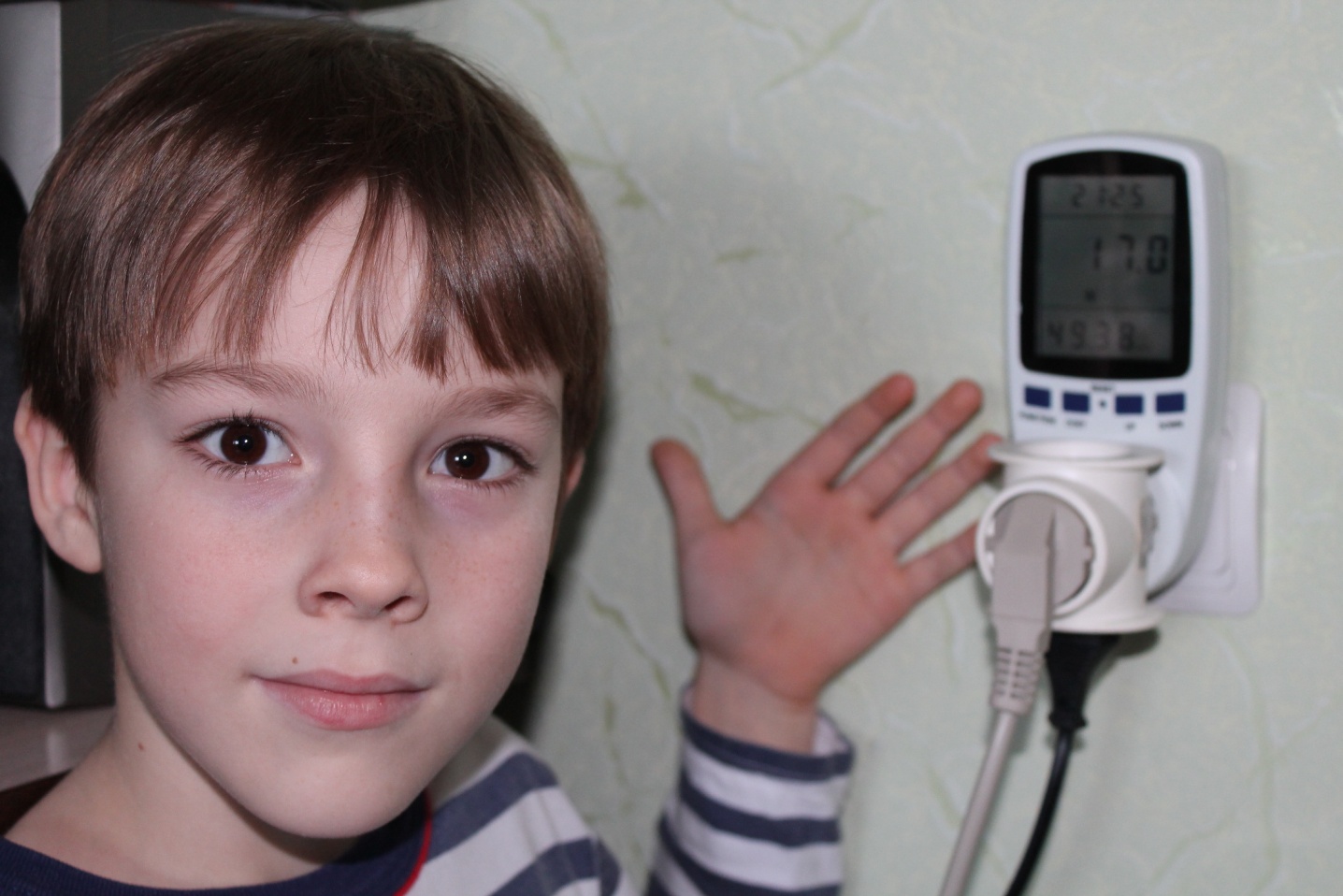 Для экономии электроэнергии отключайте не использующиеся приборы из сети!
Стиральная машина
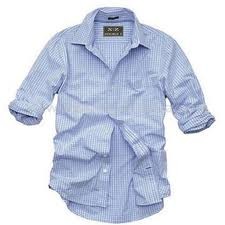 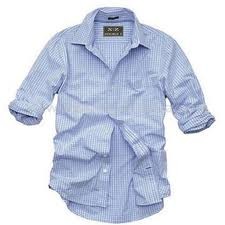 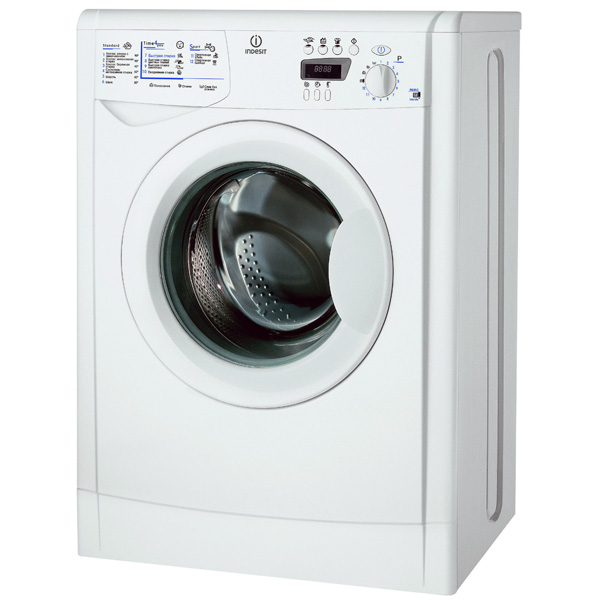 А если нет разницы, зачем платить больше?
Не завышайте температуру воды при стирке, и включайте экономичный режим половинной загрузки, если надо стирать немного белья.
Кухня и электроплита
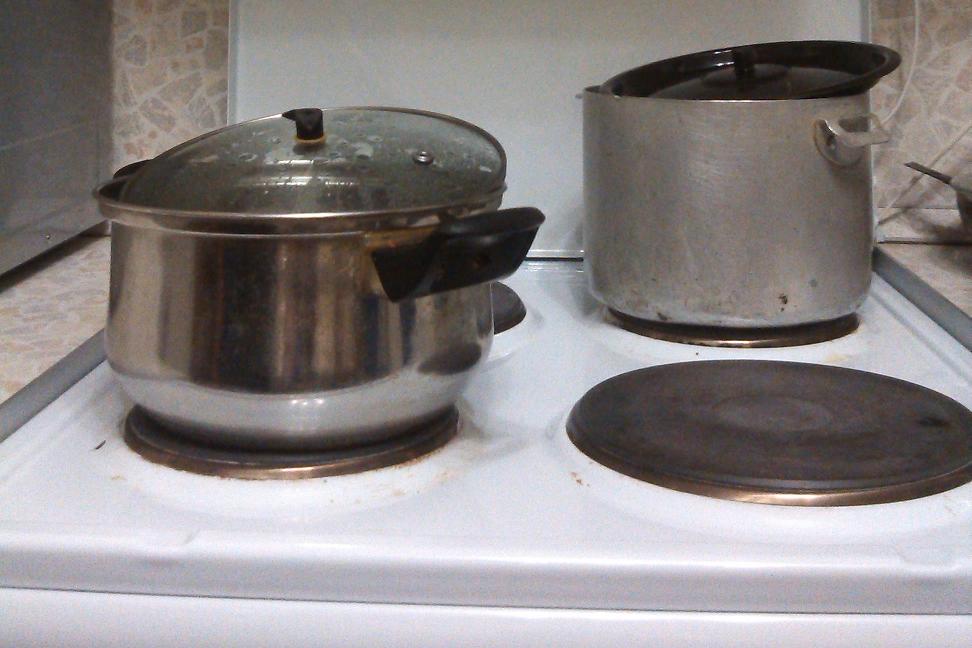 400 мл воды
Старая кастрюля     10:15
Экономия 24%
Ровное дно   7:50
Индукционная плита
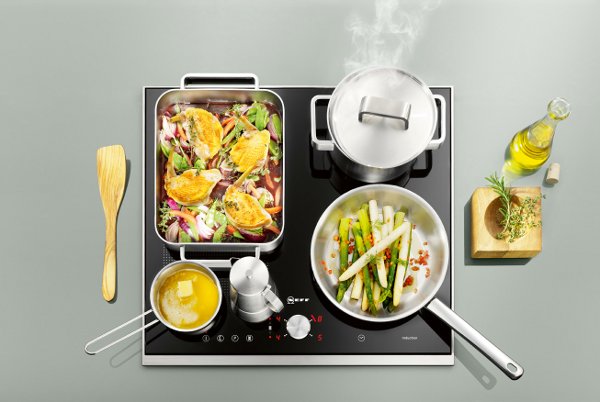 * Используем посуду с ровным дном.
* На большие конфорки ставим только большую посуду.
* Индукционные плиты позволяют экономить до 50% электроэнергии.
* Разогреть быстрее микроволновкой.
* Следите, чтобы в чайнике не было накипи.
Холодильник: один из самых затратных приборов
1,01 кВт*сутки * 30 дней * 2,81руб = 93 руб. в месяц
Холодильник не должен близко стоять к источникам тепла, например, к батарее. 
 Не ставьте в холодильник горячую кастрюлю. Она сначала должна остыть на плите.
 Если в вашем морозильнике образуется лёд, то от него надо чаще избавляться
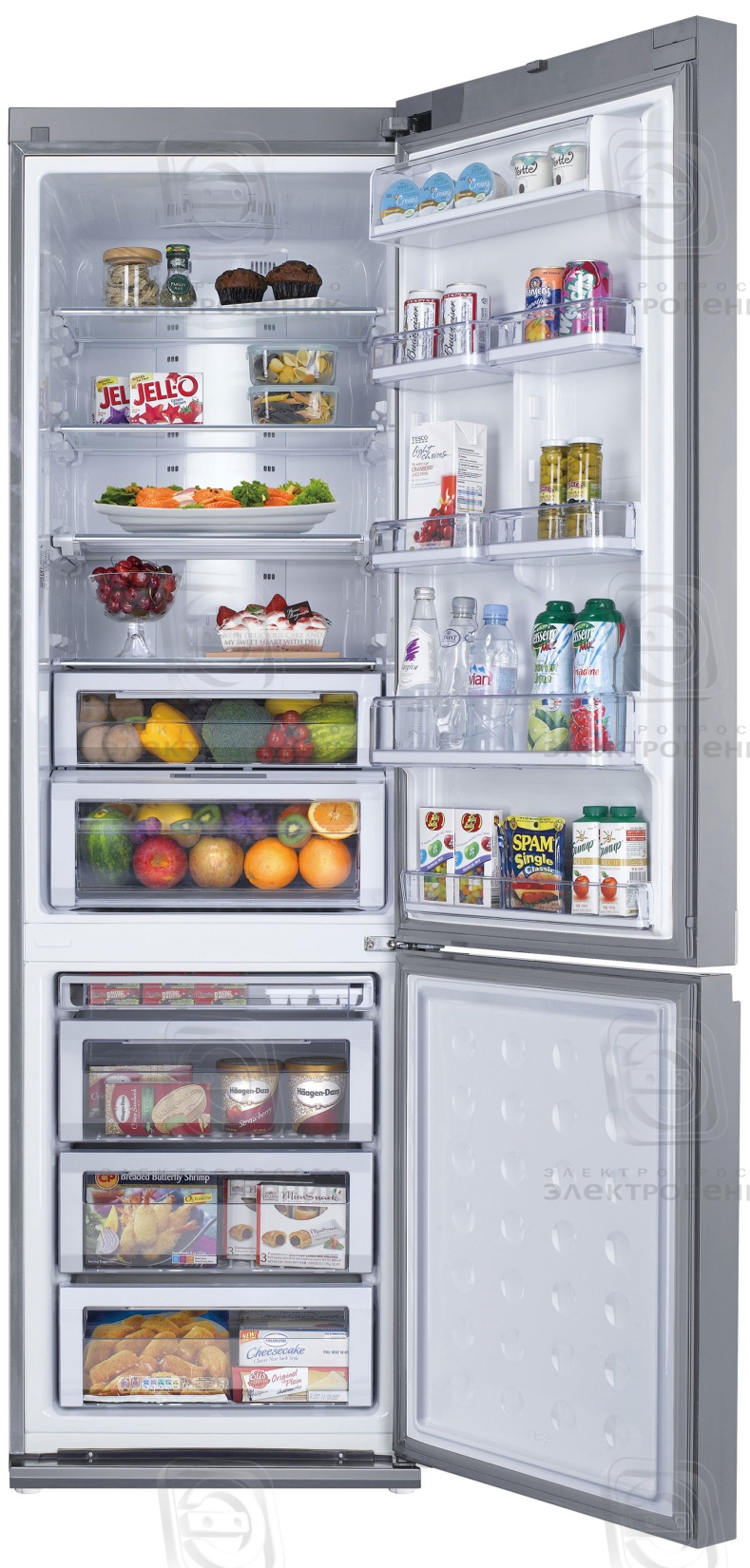 Электрическая духовка: 2900 Ватт. Она стала самым мощным домашним прибором
2,9 кВт * 1ч * 2,81руб = 8 руб. в час
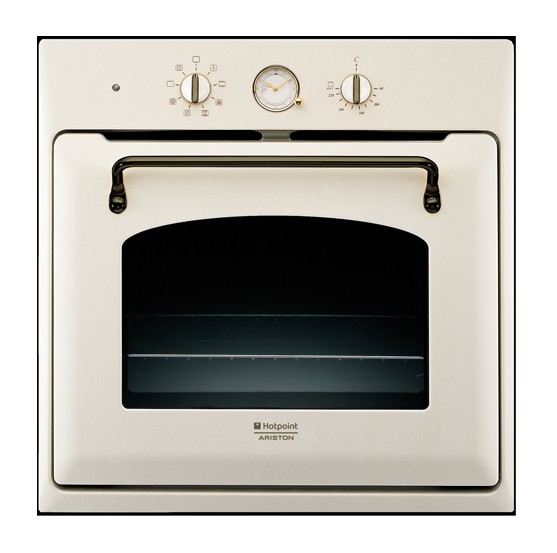 Лампочки
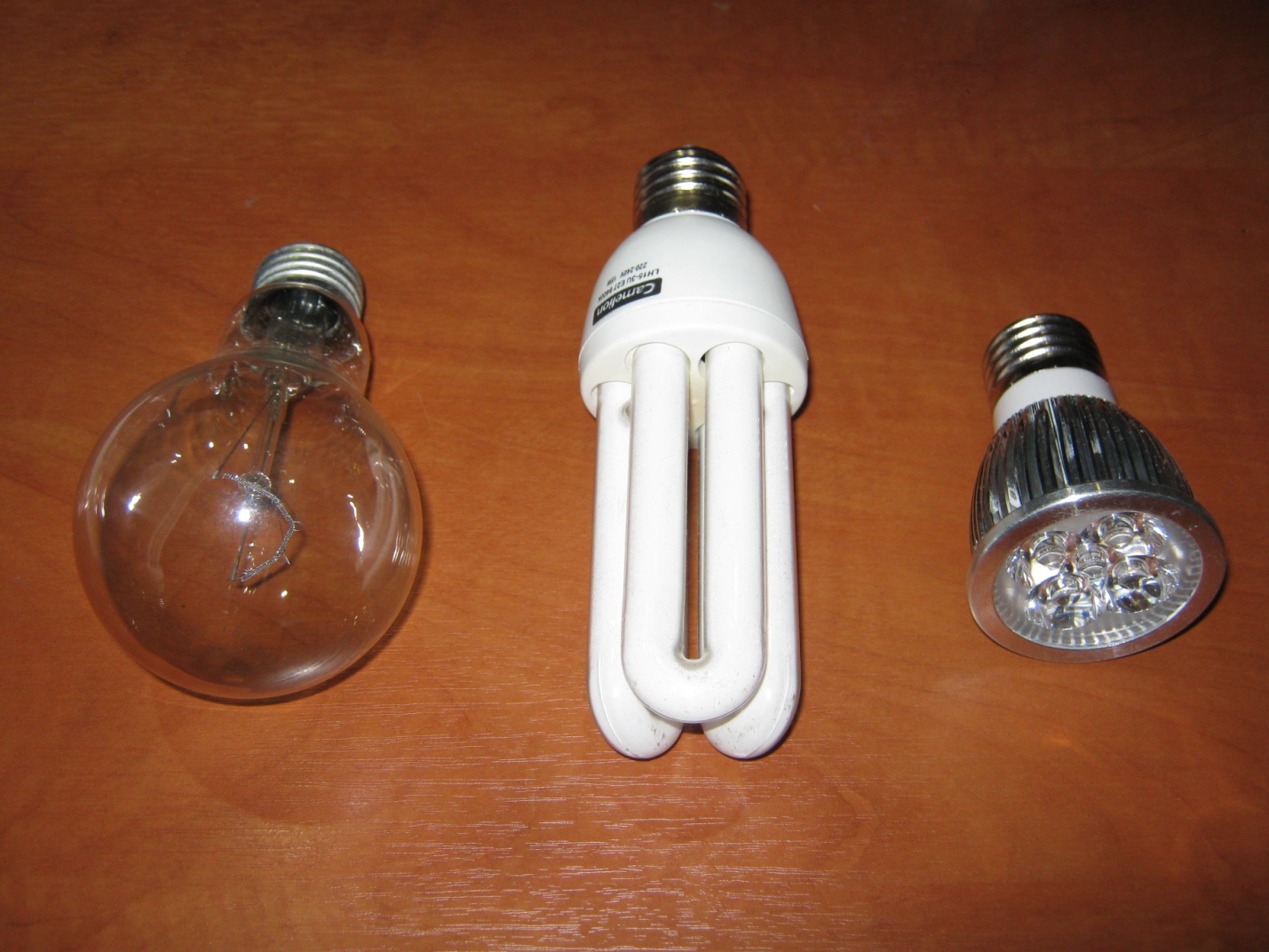 Светодиодная лампа (обычно 1-7 Ватт)
Лампа накаливания (обычно 20-100 Ватт)
Энергосберегающая (люминесцентная)  лампа (обычно 9-30 Ватт)
Старые лампы накаливания давно пора заменить на энергосберегающие лампы. 
Выключайте свет в комнатах, если он там сейчас не нужен. Это самая простая и эффективная экономия.
Если в комнате светлые обои, а окна не зашторены, то, возможно, и свет не придётся лишний раз включать.
Вот наши платежи за электроэнергию   за последние 8 месяцев:
Своей цели я достиг! Теперь я знаю как можно экономить 
электричество в доме!